Ủy ban nhân dân Quận Long BiênTrường mầm non Chim Én  GIÁO ÁN
LĨNH VỰC PHÁT TRIỂN THẨM MĨ
HOẠT ĐỘNG GIÁO DỤC ÂM NHẠC
ĐỀ TÀI: DẠY VỖ TAY THEO NHỊP BÀI HÁT “ Chú ếch con”
Lứa tuổi : mẫu giáo nhỡ
Số lượng: 16 – 20 trẻ
Thời gian : 25 – 30 phút
Giáo viên: Nguyễn Thị Thắm
1. Ổn định định tổ chức
Cô và trẻ chơi trò chơi: Nghe tiếng kêu đoán tên con vật
2. Phương pháp hình thức tổ chức
Hoạt động 1: Dạy trẻ vỗ tay theo nhịp bài hát: “Chú ếch con”.
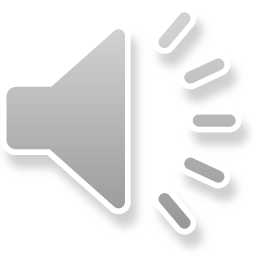 GIAO LƯU VĂN NGHỆ
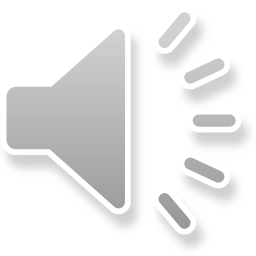 NHỮNG NỐT NHẠC VUI
Nhảy dân vũ :
 “Chú ếch con”
Hoạt động 2: Khiêu vũ với bóng
Hoạt động 3: Nghe hát: Bài hát “Gà gáy le te”
Xem video bài hát : Gà gáy le te
Chúc  các con có một ngày học tập và vui chơi thật vui vẻ